A selection of philosophical issues related to natural sciences
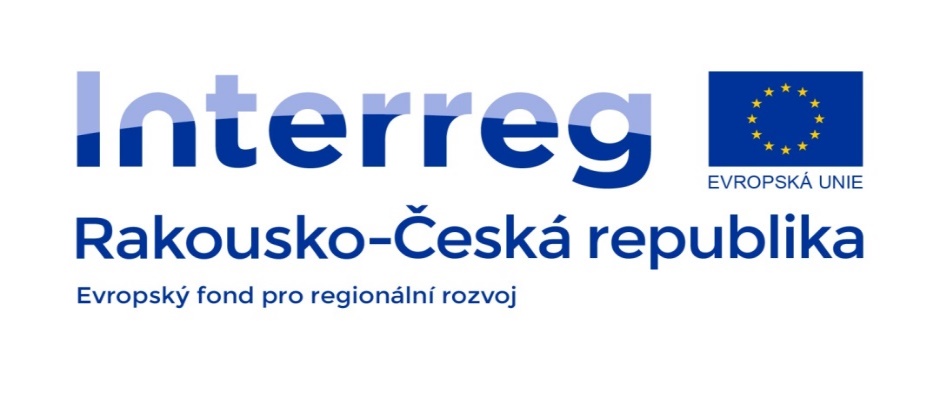 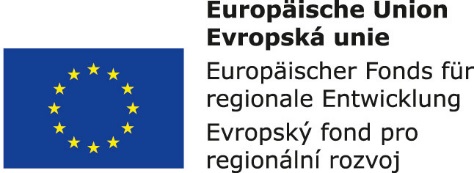 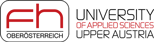 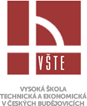 Annotation
The course focuses on crucial issues of the philosophy of Nature, explaining the differences in chosen concepts of individual philosophers and naturalists and critically interpreting selected concepts of the philosophy of Nature. Special emphasis is placed on reflections about the origin of life; the questions of evolution; and the ethical aspects of maintaining life on the earth.
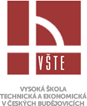 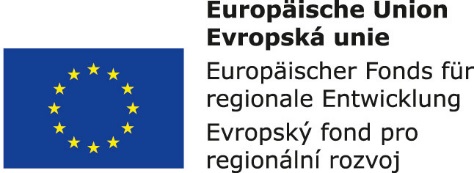 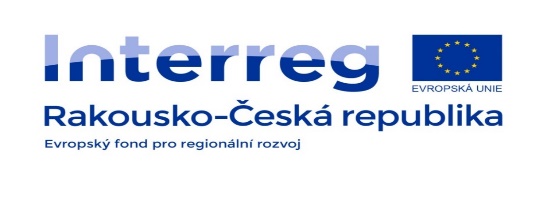 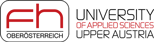 Bibliography
KOMÁREK, Stanislav. Dějiny biologického myšlení. Praha: Vesmír, 1997, ISBN 80-85977-10-9
KROB, Josef. ŠMAJS, Josef. Evoluční ontologie. Brno: Masarykova univerzita, 2003, ISBN 80-210-3030-0
NEČÁSEK, Jan, PAVLIČÍKOVÁ, Helena. O biologii nutně a náhodně. České Budějovice: Jihočeská univerzita, 1997, ISBN 80-7040-228-8
ONDOK, Josef Petr. Člověk a příroda. Kostelní Vydří: Karmelitánské nakladatelství, 1998, ISBN 80-7192-239-0
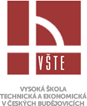 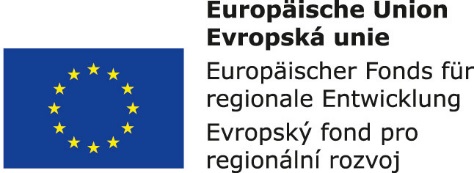 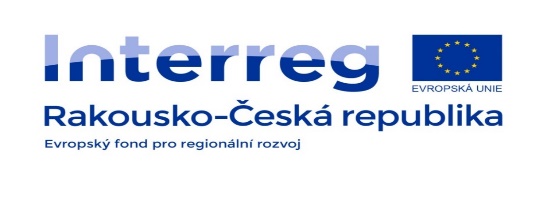 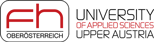 Topics
1. Jan Evangelista Purkyně – naturalist; philosopher; inventor
2. Evolution – the recurrent theme of philosophers and naturalists
3. Searching for clues about life
4. Josef Velenovský – the aesthetics of Nature
5. Adolf Portmann – the beauty of sea animals
6. Ernst Haeckel – the artistic forms of Nature
7. František Mareš – a native of South Bohemia; physiologist; and philosopher
8. Johann Gregor Mendel – the secret of heredity
9. Anna Pammrová – living in harmony with Nature
10. Charles Robert Darwin – evolution and a journey round the world
11. Alfred Russel Wallace – forgotten researcher
12. Erazim Kohák – emphasis on ecological values
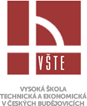 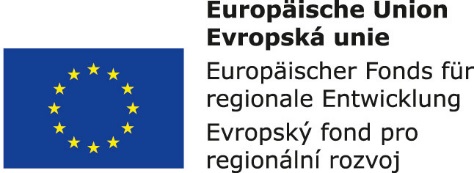 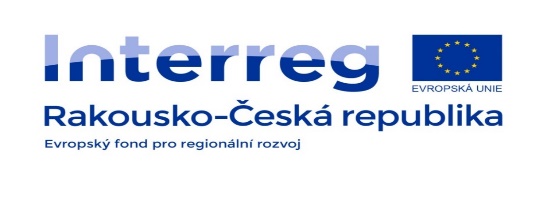 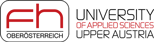 1.Jan Evangelista Purkyně – naturalist, philosopher and inventor
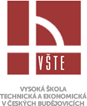 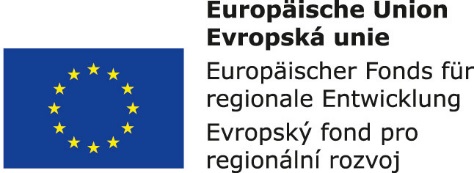 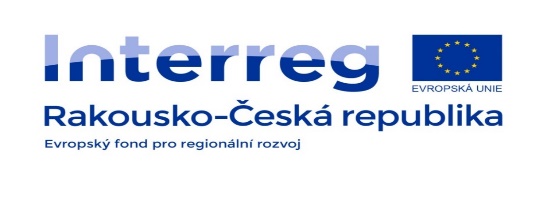 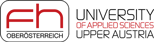 Jan Evangelista Purkyně (1787 – 1869)
Physiologist; philosopher; a major figure in the Czech National Revival
A founding editor of Krok (jointly with J. Jungmann and S. Presl)
The founding editor of Živa
The founder of the Physiological Institutes in Breslau (Wrocław) and Prague
He set foundations for dactylography
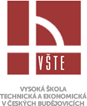 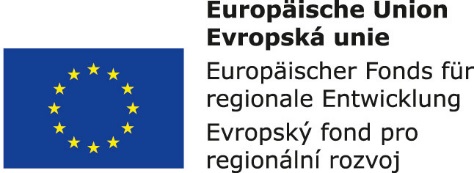 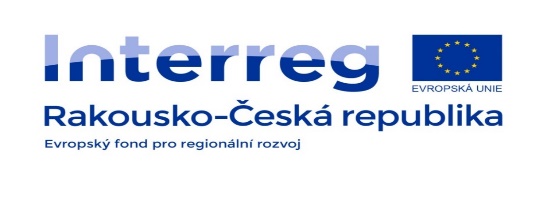 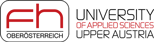 Works
Útržky ze zápisníku zemřelého přírodovědce (first published in 1910)

O spánku, snech a stavech příbuzných (1857) 

Individuální duševní ústroj člověka (1864–1866)
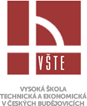 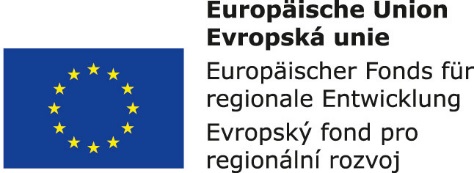 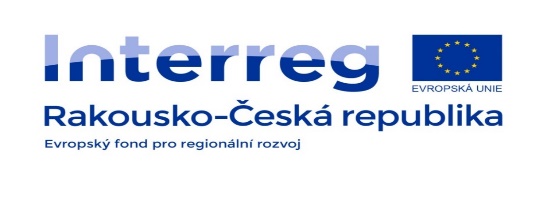 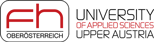 Opinions
The cellular substance is termed by him as protoplasm.
He conducted a systematic examination on the animal cell structure. 
Together with Schleiden and Schwann, he formulated the idea that both plants and animals principally share one fundamental element – the cell (cellular theory; cellula).
He conceived physiology as a natural science based on observation while employing the knowledge of physics and chemistry.
For eaxmple, he described heart muscle fibres and cerebellum cells.
Having examined the impact of medication on the human organism, he is ranked among founding pharmacologists.
He constructed a device that projects brief moving pictures making them appear stationary – which makes him the founder of cinematography.
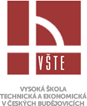 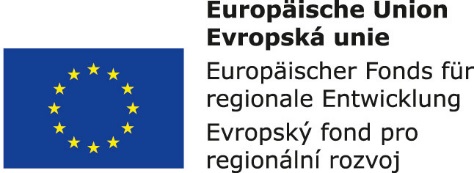 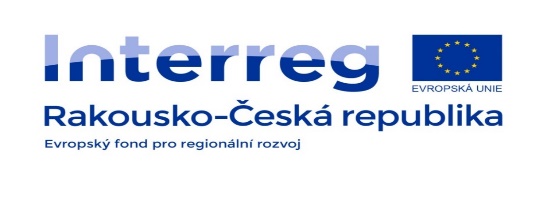 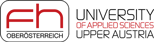 Inspired by the ideas of
Jan Amos Komenský

Friedrich Wilhelm Joseph Schelling

Julius Sachs
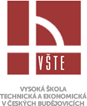 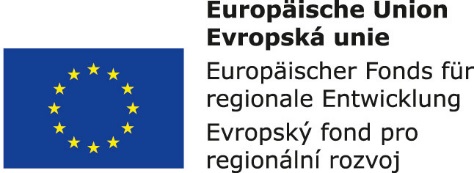 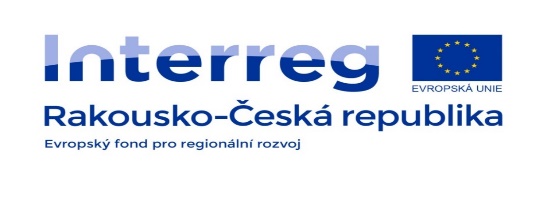 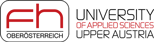 2. Evolution – 
the recurrent theme of naturalists and philosophers
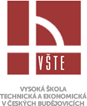 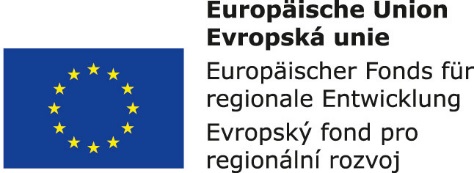 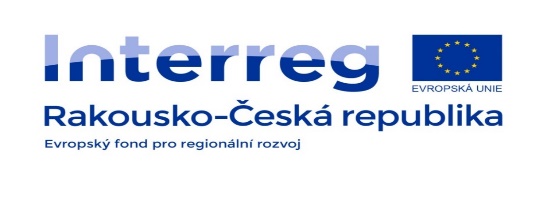 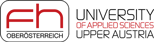 Jean – Baptiste Lamarck (1744 – 1829)
Naturalist

the first to use the term BIOLOGY

authored the first coherent evolution theory
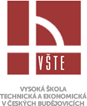 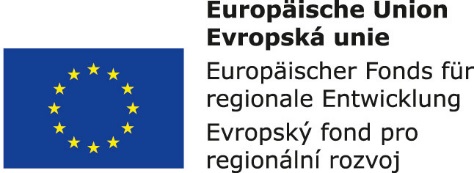 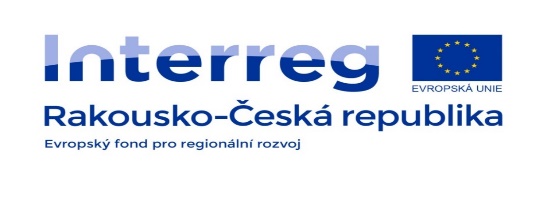 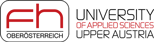 Works and opinions
Philosophie zoologique (1809) – explains his theory of evolution

His ideas about development were connected with unsubstantiated speculations (minerals originated from organic substances – the giraffe has a long neck, having craned it when browsing in the trees – snakes lost their feet while hiding in the holes).

Evolution is a process of gradual interaction where the organism adapts to its environment and passes on the modification created throughout its life to the descendants – this belief has many opponents and defenders as well.
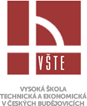 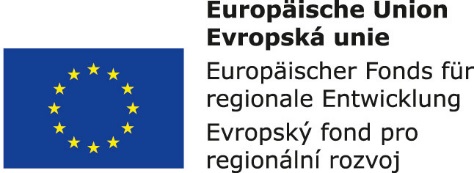 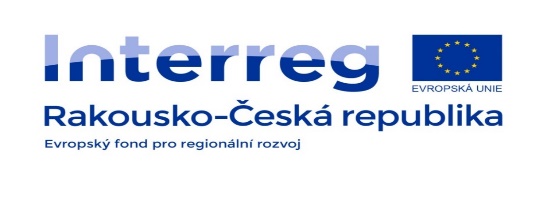 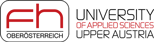 Georges Cuvier (1769 – 1832)
Zoologist

paleontologist
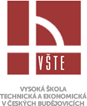 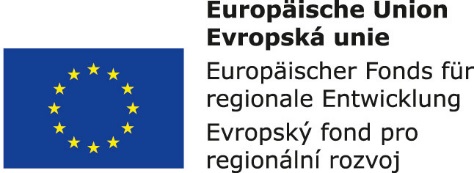 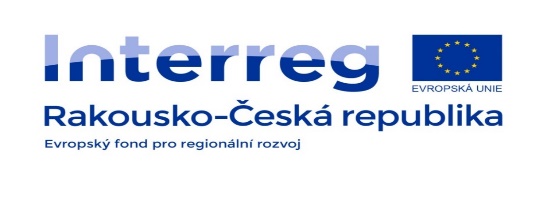 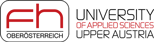 Works
Recherches sur les fossiles ossements de quadrupedes (1812)

Discours sur les revoluce de la surface du globus (1825)

Règne Animal distribué d'après son Organisation pour servir de base à l'Histoire Naturelle des Animaux et d'Introduction à l'Anatomie Comparée (1817)
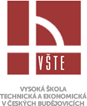 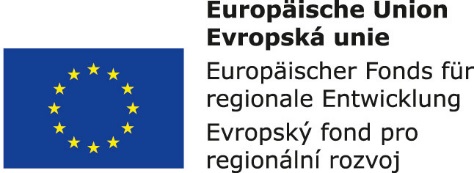 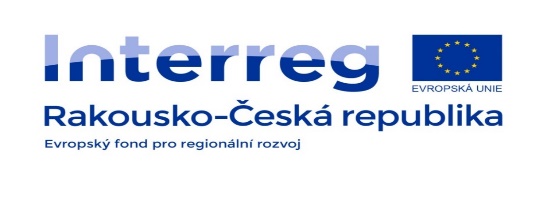 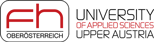 Opinions
Evolution is driven by two general principles: the IMMUTABILITY OF SPECIES and CATASTROPHISM.

In the Earth’s history the planet witnessed a number of great geological catastrophes, each of which extinguished all life in a particular area, which was thereafter area was always resettled by another group of animals and plants – all completely different from their predecessors. 

Further information on the issues of evolution in Topic 10 on Charles Robert Darwin
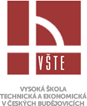 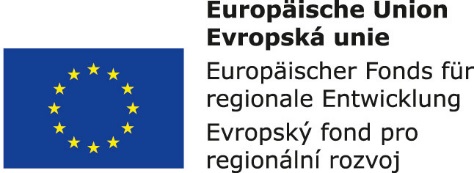 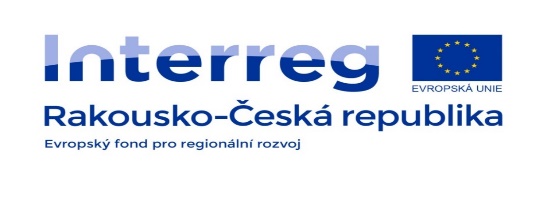 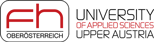 3. Searching for clues about life
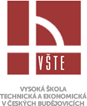 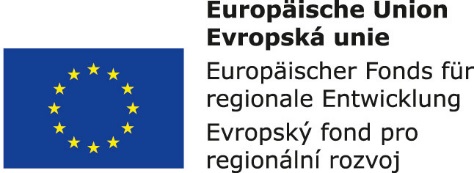 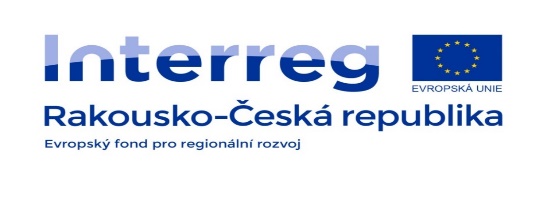 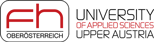 Preliminary data
The Earth’s age is estimated at more than 4.5 thousand million years.

The earliest preserved microfossilised organisms date back to about 3.5 thousand million years ago.

There is indirect, though convincing, evidence that life existed on the Earth as early as some 3.8 thousand years ago.

During the first 400 or 600 million years of its existence, the Earth had no crust and only then there appeared conditions which facilitated the origin of life.
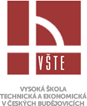 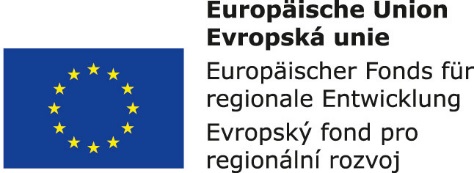 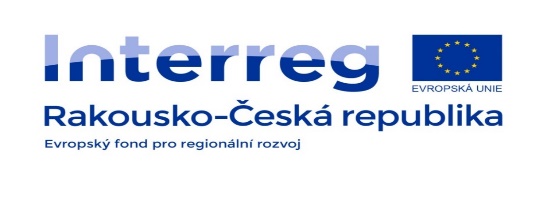 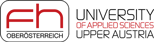 The most popular theories of life
creationist (religious) theory

the theory of self-creation

life originating from prebiotic molecules (bio-monomers)
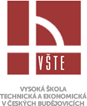 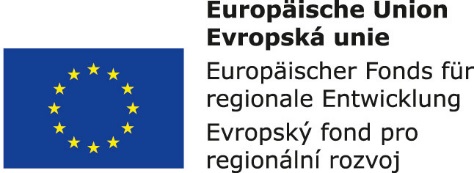 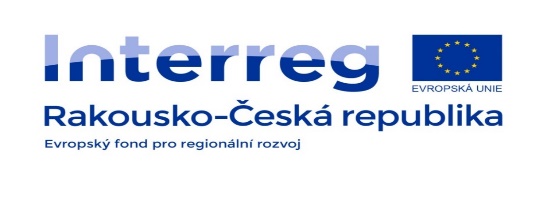 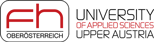 Creationist (religious) theory
beliefs which agree that there was something (someone) that acted as the Creator
because it is a simple idea, it is shared by polytheistic and monotheistic religions
it is held even by very primitive shaman populations in Asia, Africa, America and the Pacific
specifically in Europe, until the early 19th century the superior authority was the Bible claiming that our world and its components were created by God – this process is described in the first book of Moses, entitled Genesis (Gn).
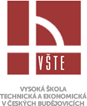 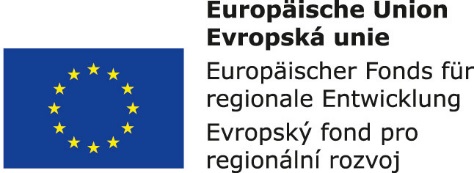 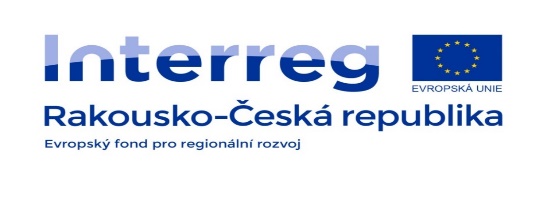 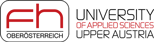 The theory of self-creation
living cretures originating from anorganic substances; living matter originating from inanimate substance called “naive abiogenesis” 
Aristotle, for example, claims that living organisms are born from mud, rotten meat, etc.
These ideas were invalidated by Louis Pasteur, who proved that fermentation and decomposition do not produce bacteria and microbes, BUT CONTRARY TO IT – bacteria can be destroyed by heating to high temperatures (pasteurisation)
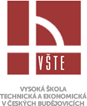 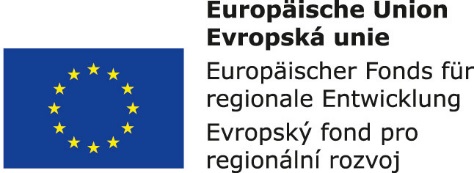 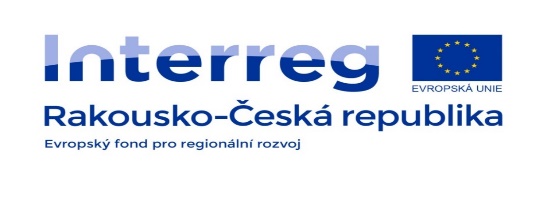 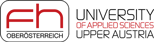 Life originationg from probiotic molecules (bio-monomers)
There are three popular hypotheses endeavouring to explain the origin of probiotic 
molecules:
1. Synthesis in the reducing atmosphere
2. the import of these molecules from the space by meteorites and comets
3. Deep sea synthesis on the surfaces of metallic sulfides
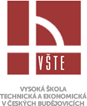 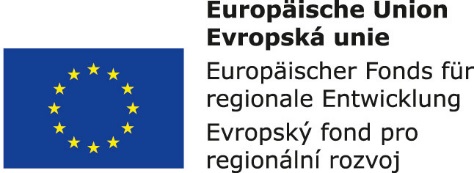 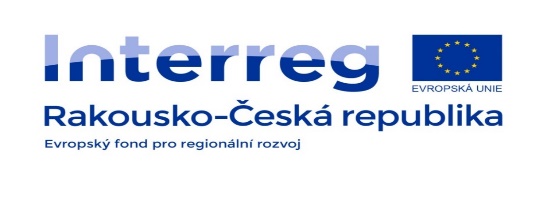 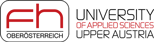 The reducing atmosphere contained methan; ammoniac; hydrogen; water vapour; and carbon dioxide. The energy needed for the synthesis of chemical compounds was produced by electric discharges; by ultraviolet radiation from the Sun; by volcanic activity. The rain washed the substances out of the atmosphere, floating them to water reservoirs (sea shores) where they stocked during the evaporation, producing a concentrate of organic molecules (amino acids) gathering in the shallow seas. When heated, amino acids can bond to polymers rolling into balls - droplets of coacervates. The origin of self-replication, i.e. the ability to create one’s duplicate, was accompanied by the appearance of first organisms.  (A. I. Oparin; J. B. S. Haldane; etc.)
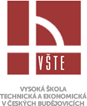 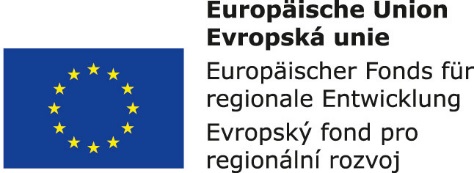 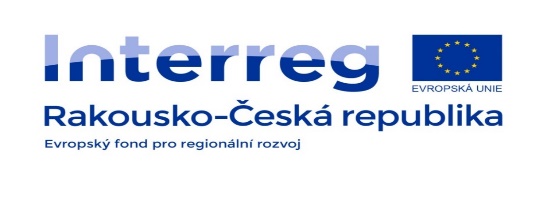 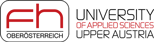 4. Josef Velenovský – the aesthetics of Nature
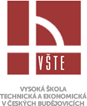 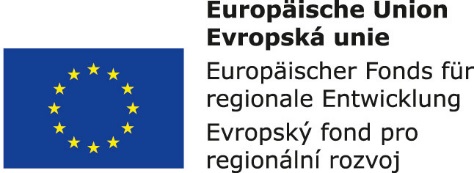 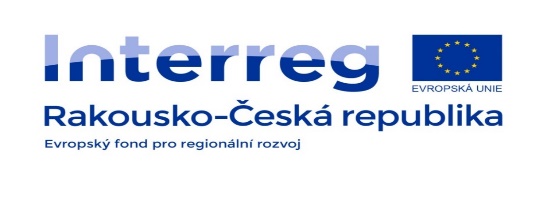 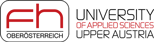 Josef Velenovský (1858 – 1949)
Naturalist

Philosopher

Controversial, yet original man of thought

Professor of systematic botany at Charles University; Prague
Director of the Botanical Institute
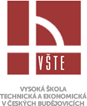 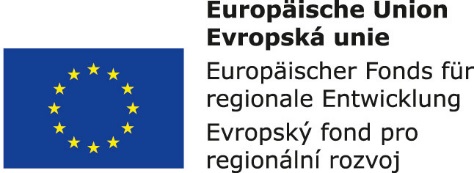 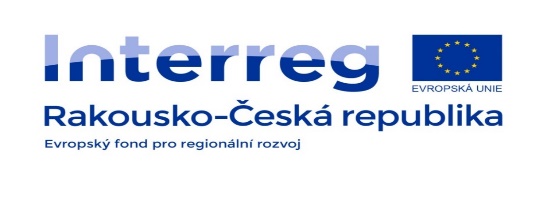 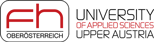 Works
Works (natural sciences):
Flora Bulgarica (1891)
Mechy české (1897)
Játrovky české (1901)
Srovnávací morfologie rostlin (1905 – 1913)
České houby (1920 – 1922)

Works (philosophy):
Přírodní filosofie I. (díl přírodnický) (1921)
Přírodní filosofie II. (díl kulturní) (1922)
Poslední moudrost čili nauka o kosmickém duchovnu (1935)
Obrázky (1928)
Literární studie (1932)
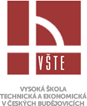 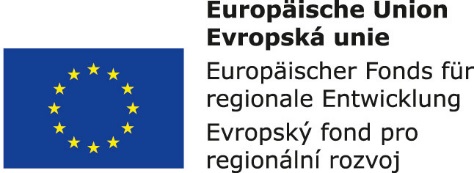 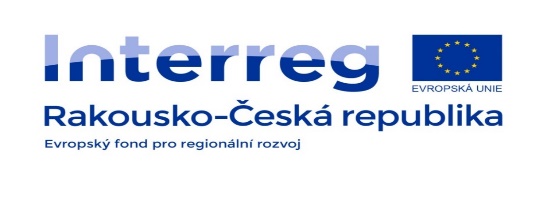 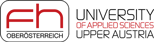 Opinions
All philosophy is essentially only the philosophy of Nature.
Critique of positivism and naturalism
Apart from physiological functions, the bodily organs of an animal or plant also have a beautiful artistic form (the principle of ornamentalism).
Ornamentalism is a law respected in the whole universe.
He was one of the first Czech scientists to write about wildlife protection, suggesting the protection of whole territories (such as the Bohemian Forest and the Giant Mountains).
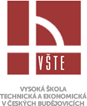 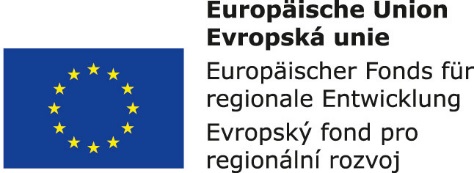 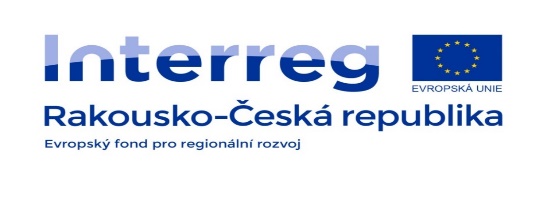 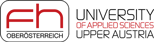 Inspired by the ideas of
František Mareš

Ladislav Čelakovský

Spiritualism and occultism
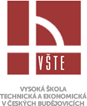 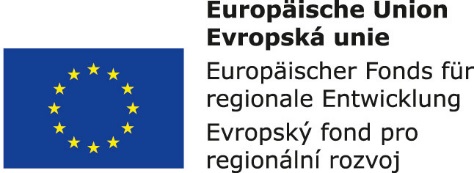 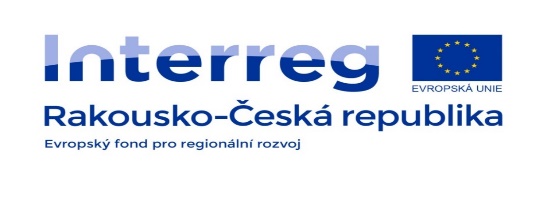 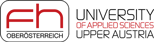 5. Adolf Portmann – the beauty of sea animals
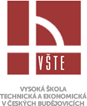 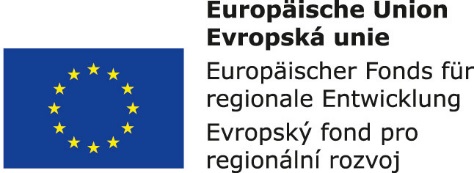 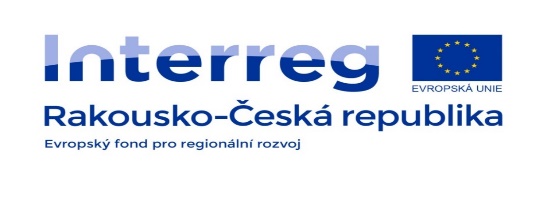 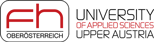 Adolf Portmann (1897 – 1982)
Zoologist; philosopher; anthropologist

His works have more favourable response from philosophers and psychologists than biologists

One of the most original biologist thinkers in the 20th century
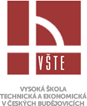 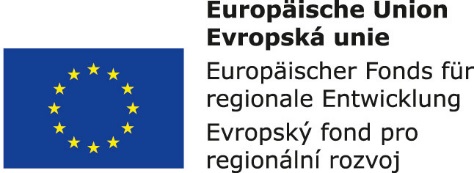 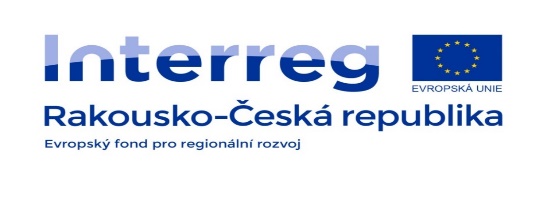 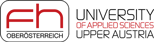 Works
Die Tiergestalt

Das Tier als soziales Wesen

Neue Wege der Biologie

Tarnung in Tierreich

Meerstiere und ihre Geheimnisse
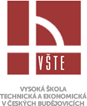 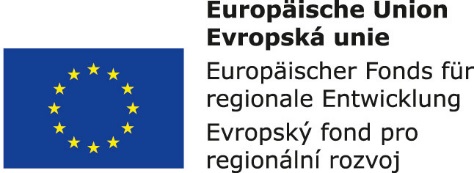 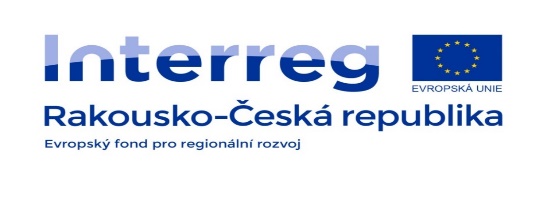 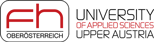 Opinions
The most significant force in wildlife is the “drama of the world”, i.e. the play and the performed action.

The metaphor of theatre

The beauty of living organisms is most captivating if there is no selection pressure: in rain forest; on the bottom of tropical seas; in coral sea lagoons.
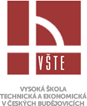 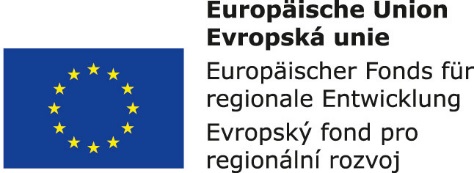 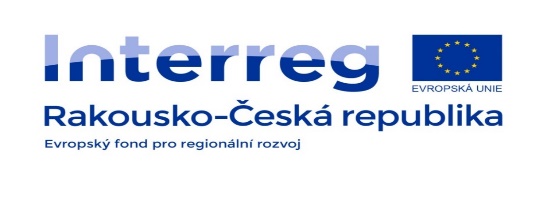 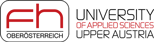 Young animals of two kinds
“Nesthockers”: the young remain in the nest for some time; relatively helpeless after birth; relying on their parents’ care; (insectivores; rodents; carnivores).

“Nestflüchters”: the young can soon follow their parents; are born well capable of moving; furred; (ungulates; cetaceans).
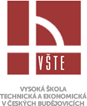 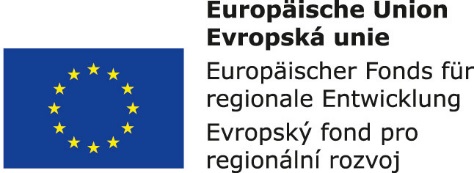 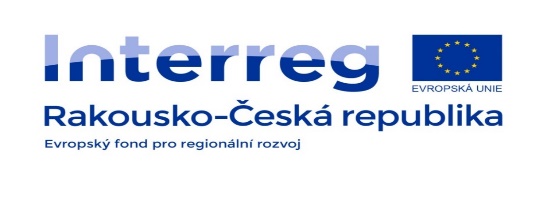 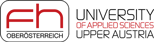 Human
The young are born helpless; with open eyes; having normal hearing; well developed grey matter.

The human child reaches the “Nestflüchter” developmental stage at about one year of age. 

Growth and development noticeably accelerated in pubescence.

Human old age – a meaningful stage of life; has a special function in the societal structure.
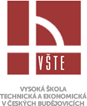 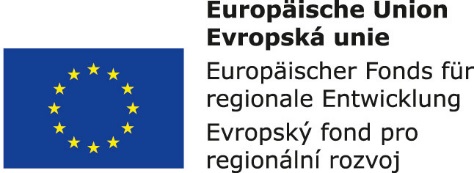 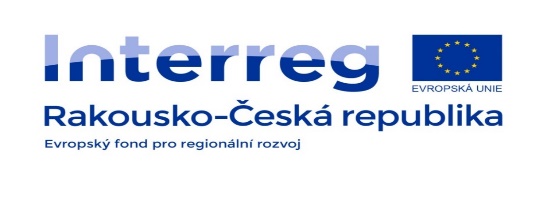 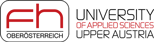 6. Ernst Haeckel – Artistic forms of Nature
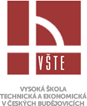 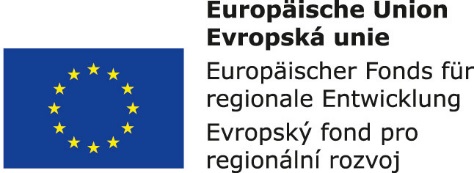 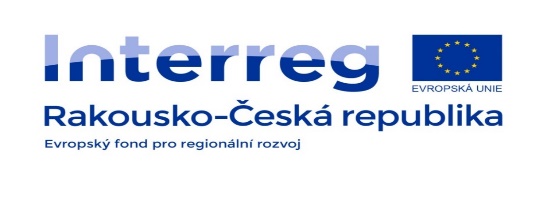 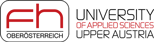 Ernst Haeckel (1834 – 1919)
Professor of zoology

Philosopher

The most prominent representative of darwinism in Germany

A member of the Monistenbund

His philosophical opinions are labelled as monism
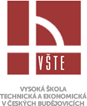 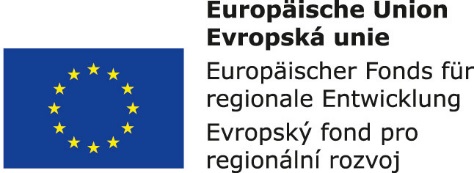 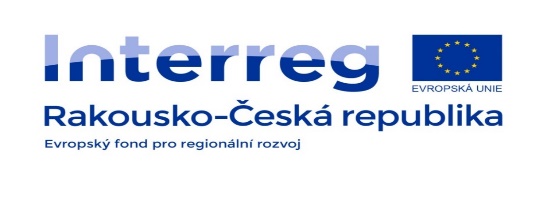 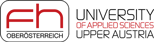 Works
Generelle Morphologie der Organismen (1866)

Die Welträtsel (1899)

Kunstformen der Natur ( 1899 – 1904)

Lebenswunder (1904)

Gott-Natur (Theophysis) (1914)
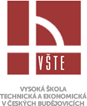 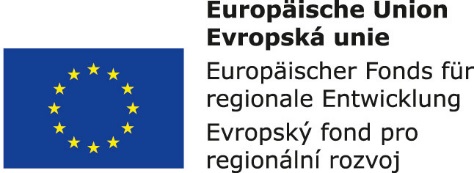 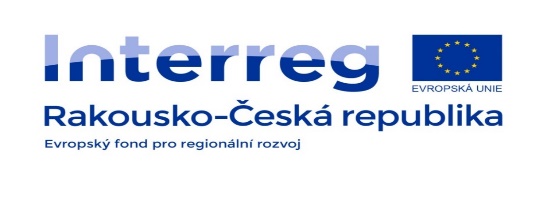 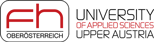 Welträtsel
Haeckel’s work representing his philosophical ideas

Influenced other philosophers

In Germany it was published in more than 400, 000 copies 

Translated into 27 languages

There does not exist any God, only the mechanics of atoms

In defiance of dualism
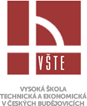 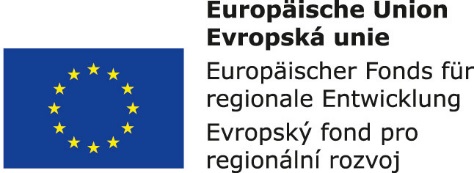 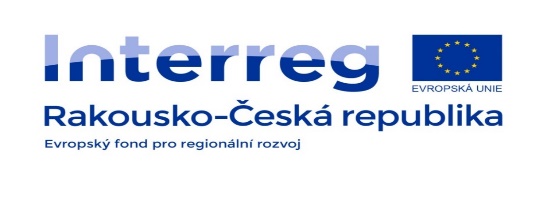 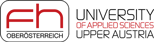 Philosophical opinions
Nature adheres to one principle – monism.

Nature has a soul – which is reflected in the beauty of animals and plants.

The creations of Nature are works of art.

 The reality is reduced to decorative forms which are harmonious and pleasing to the eye.
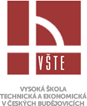 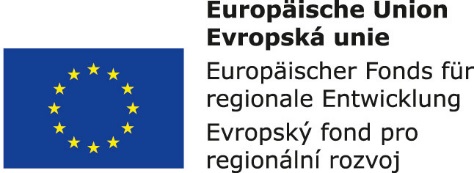 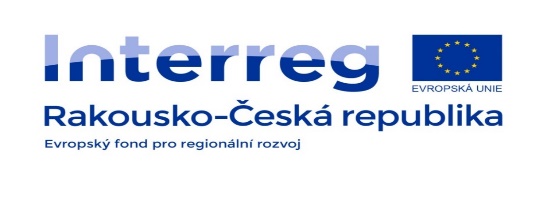 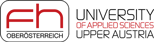 7. František Mareš – a native of South Bohemia; physiologist and philosopher
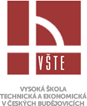 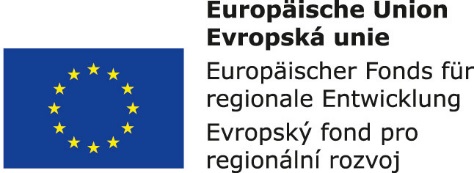 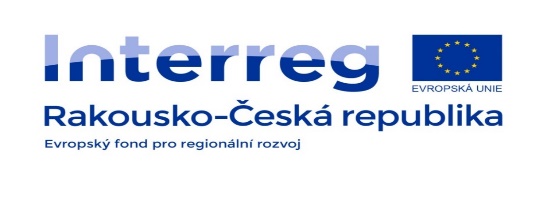 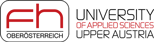 František Mareš (1857 – 1942)
Physiologist;
Philosopher;
Politician;
Rector of Charles University; Dean of the Medical Faculty;
Director of the Physiological Institute;
Editor of Živa periodical;
Defender of the authenticity of the Manuscripts;
Author of the first textbook of physiology written in Czech
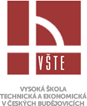 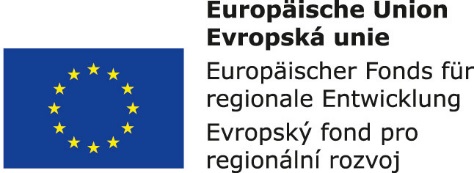 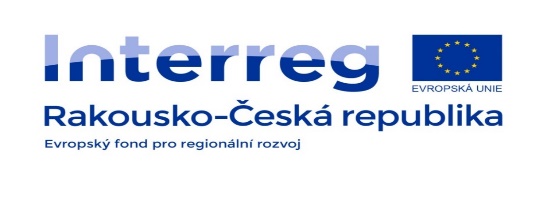 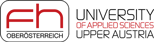 Works
Úvahy z cest (1890)
Idealism a realism v přírodní vědě (1901)
Fysiologie I, II, III, IV (1906 – 1929)
Život – tvůrčí síla (1914)
Pravda nad skutečnost! (1918)
Pravda v citu (1922)
Soumrak duchovní kultury před svítáním (1939)
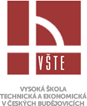 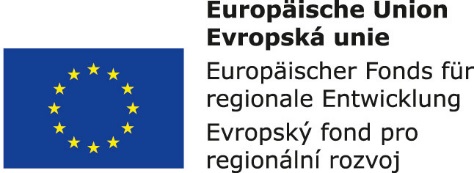 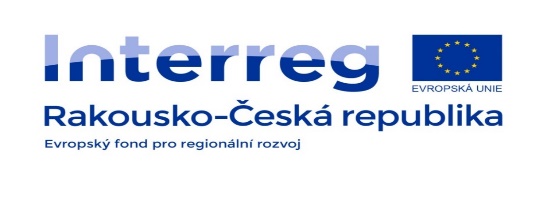 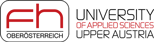 Opinions
Natural science cannot reveal the truth.
In science, facts are very important, but the facts alone do not suffice to reveal the truth.
The truth is above reality.
The truth is in the feeling.
Life can be explained only from the position of vitalism.
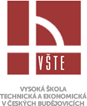 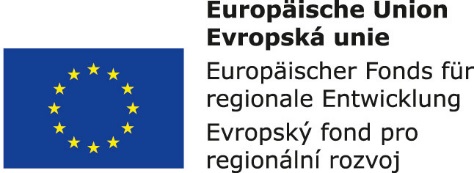 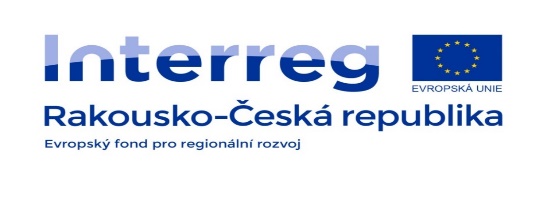 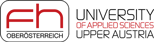 Inspired by the ideas of
Immanuel Kant

Arthur Schopenhauer

Hans Christian Driesch
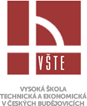 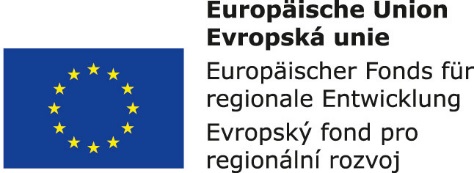 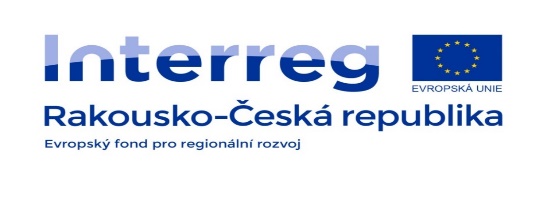 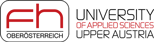 8. Johann Gregor Mendel –searching for the black box of heredity
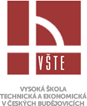 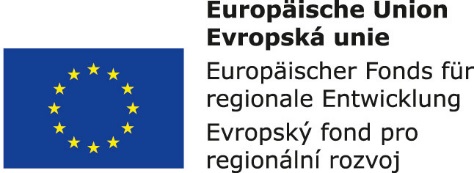 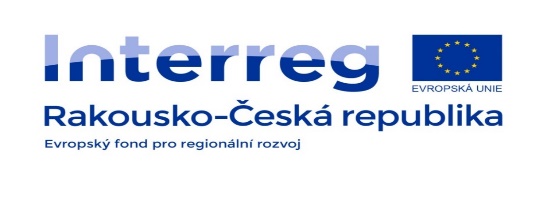 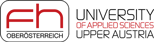 Johann Gregor Mendel (1822 – 1884)
Monk and abbot of the augustinian monastery in Brno
Teacher of natural history;
Natural scientist
Founder of genetics; he experimented with plant hybrids (e.g. crossbreeding sweet peas)
Meteorologist
His bestknown work is the lecture on: “Versuche über Pflanzen-Hybriden” (1866)
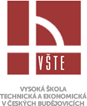 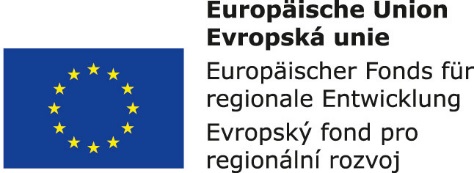 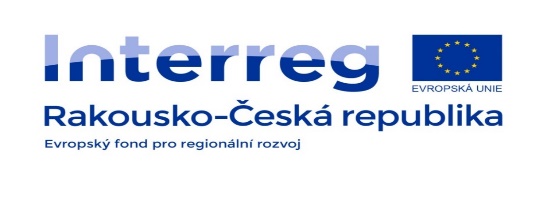 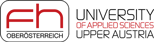 Mendel pursued scientific researches when nothing was known about
Cell division

The origin of germ cells

Chromosomes and their placement in the cell

The conditions for fertilisation
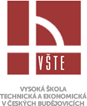 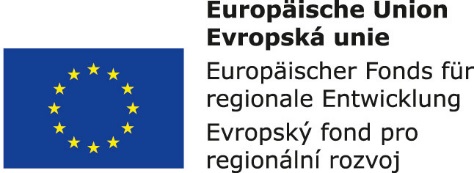 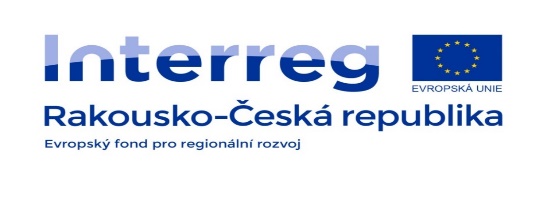 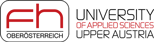 Mendel’s contribution to natural science
During his experiments he made very exacting demands on the purity of animal and plant species and on measurement precision.

He was the first to observe the transmisssion of individual characters.

He made an assumption about material dispositions paired in cells (not knowing yet where the material dispositions are located in the cell and not labelling them as genes).

He could formulate mathematical regularities in the transmisssion of particular material dispositions.
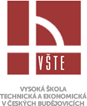 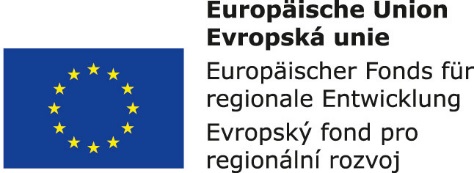 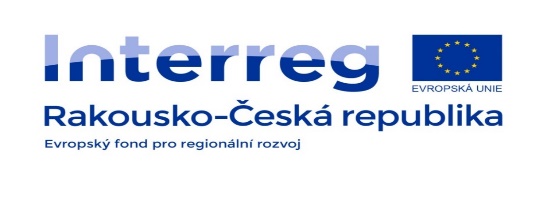 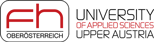 Why was Mendel forgotten?
In the times of respectable university scholarship, a monk working in a monastery was not considered a serious man of science.

His combination of botany and mathematics, first ever, was very unusual in the 19th century.

The results he achieved in plant crossbreeding were confirmed only in some species, in others, the achievements varied.
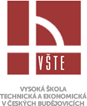 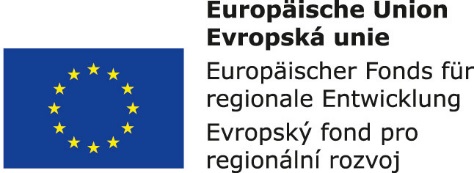 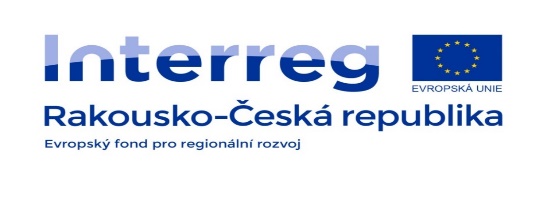 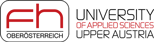 9. Anna Pammrová – living in harmony with Nature
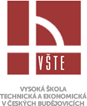 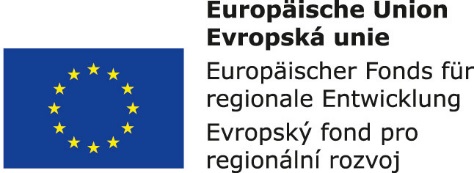 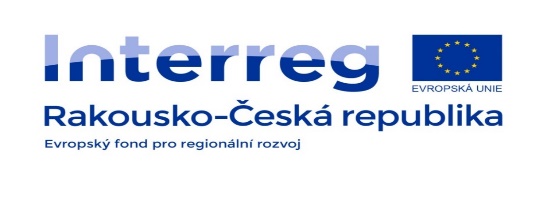 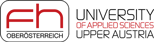 Anna Pammrová (1860 – 1945)
Her works are currently gaining due recognition.

She lived in seclusion, away from civilisation.

From 1899 she lead a cloistered existence in the woods off Žďárov u Tišnova.

Her ideal was life in harmony with Nature.
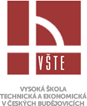 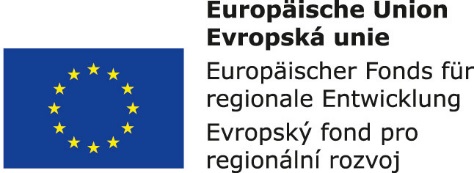 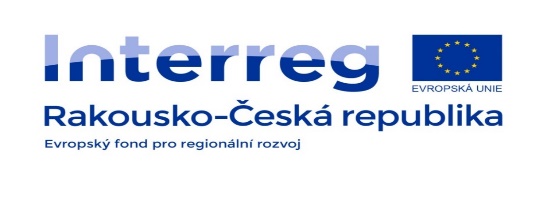 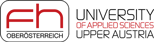 Works
Alfa: embryonální pokus o řešení ženské otázky (1917)

O mateřství a pamateřství (1919)

Cestou k zářnému cíli (1925)

Zápisky nečitelné (1936)

Odezva z lůna stvoření (1937)
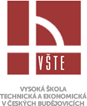 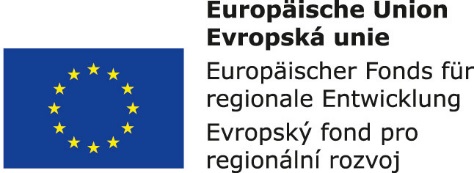 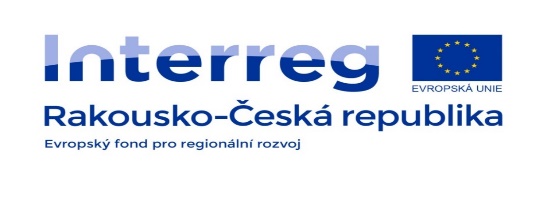 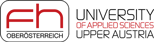 Opinions
Reflected upon the woman’s position in the society - women’s emancipation.

The history of mankind is a compelling story about woman’s subjugation.

The deformation of the woman’s original function has brought the human race to crisis.

Mother is a caregiving protectress.
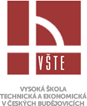 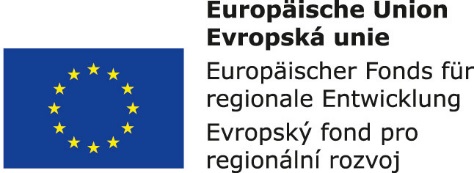 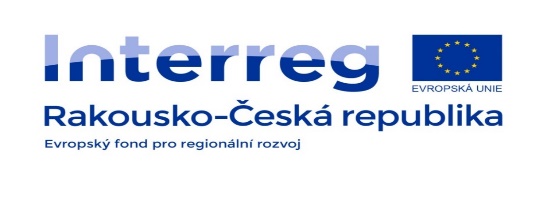 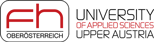 Other opinions
Civilisation and culture have taken a stand against man.

Man is unwilling to admit there is no purpose in life.

Nihilism

Critique of modern civilisation and culture

Man is expected to blend with nature and its sounds.

Man’salvation is in solitude where only mankind can avoid excessive consumption.
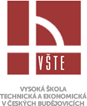 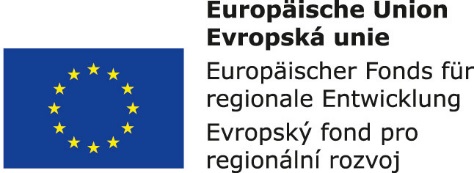 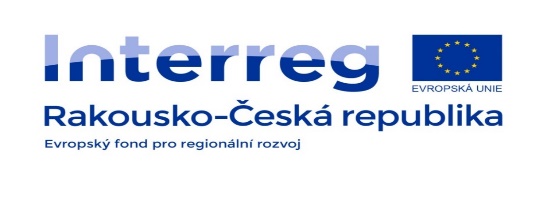 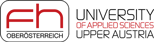 Inspired by the ideas of
Otokar Březina

Jean – Jacques Rousseau

Lev Nikolajevič Tolstoj
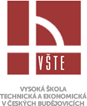 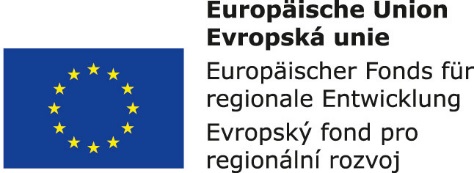 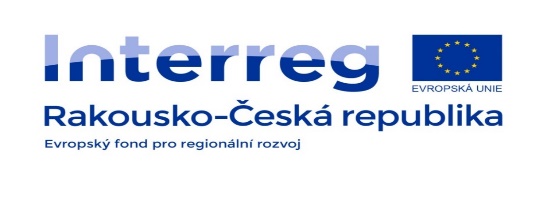 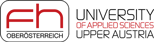 10. Charles Robert Darwin
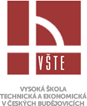 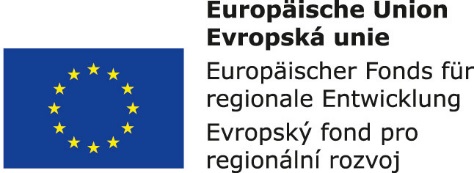 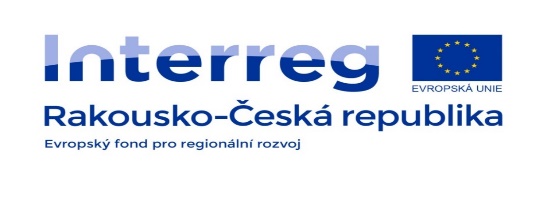 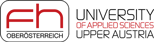 Charles Robert Darwin (1809 – 1882)
Naturalist; explorer
Scientific research was also an intelectual pursuit of his grandfather, Erasmus Darwin (1731–1802)
Between December 1831-October 1836, he travelled round the world aboard the Beagled
The route followed from Cape Verde to South America via the Falklands - the Galápagos – Tahiti - New Zealand- Australia – Tasmania- St Helena the Azores
http://www.darwin-online.org.uk/
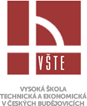 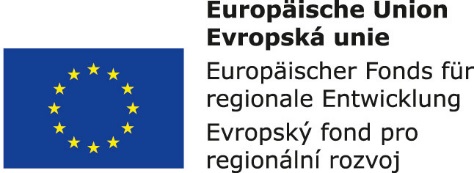 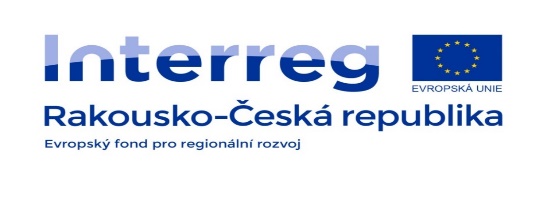 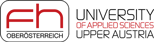 The most influential works
O pohlavním výběru

O původu člověka

O původu druhů (1859)
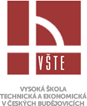 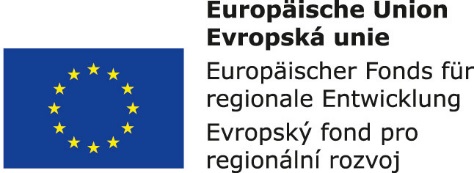 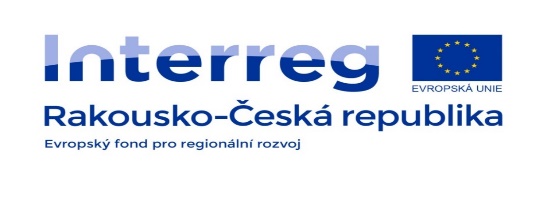 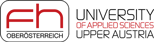 Opinions
Organisms produce a large progeny, all of which cannot survive; because of high mortality, only some them mature to further reproduction.

Individuals of the same species can change in all characters giving rise to variations.

The variations that are advantageous in the struggle for existence are hereditory.

The basic unit of evolution is a population (an ensemble of individuals).
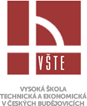 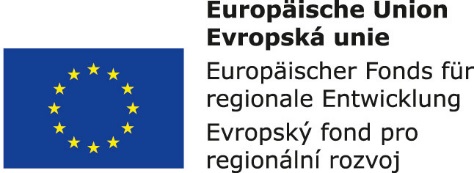 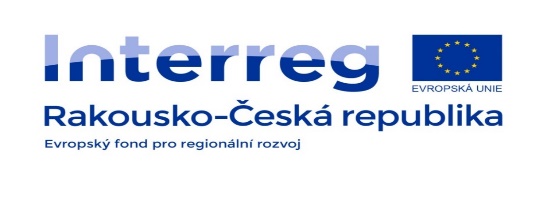 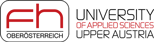 11. Alfred Russel Wallace
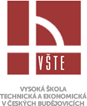 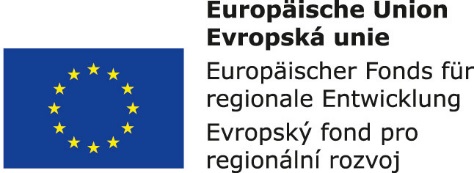 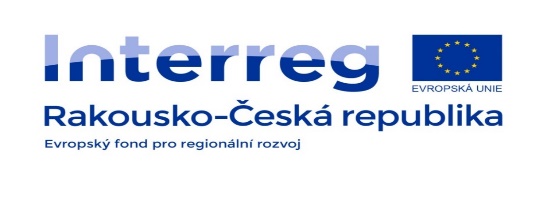 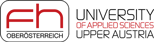 Alfred Russel Wallace (1823 – 1913)
Naturalist; anthropologist; explorer

He reached the same conclusions as Darwin

The results of Wallace’s researches passed into oblivion

Darwin was astonished at the conformity of Wallace’s opinions with his own ideas
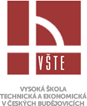 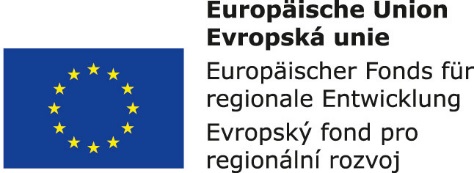 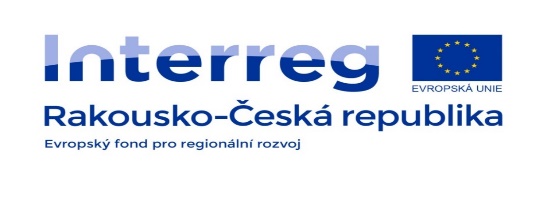 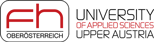 Works
Palm trees of the Amazon and their uses (1853)
The Malay Archipelago. I. II. (1869)    
Contributions to the Theory of Natural Selection (1870)   
The Geographical Distribution of Animals (1876)  
Tropical Nature, and Other Essays (1878)   
Island Life (1881)   
Darwinism: An Exposition of the Theory of Natural Selection, with Some of Its Applications (1889)  
Travels on the Amazon and Rio Negro (1889)  
My Life. I., II. (1905)
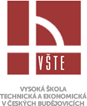 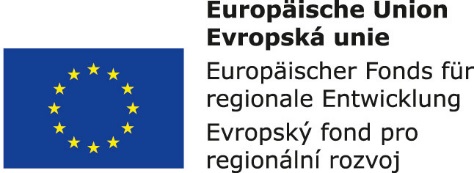 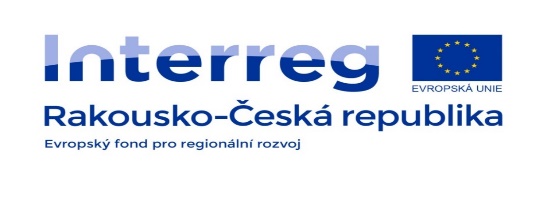 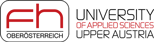 Opinions: The Creator was active in the history of life no less than three times
First he created living matter.

At a higher stage of development he breathed consciousness into it.

At the highest developmental stage he endowed man with soul.

The human body originated from natural selection; the spiritual capacities were conferred on it through divine intervention.
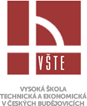 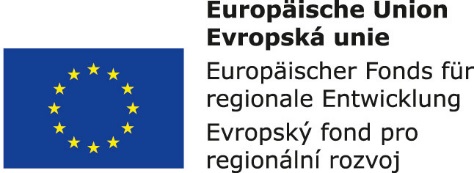 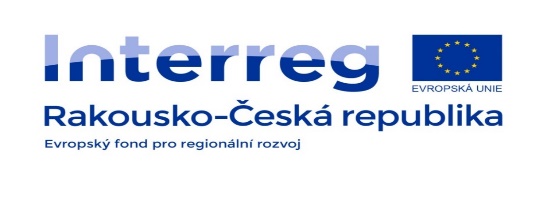 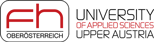 12. Erazim Kohák
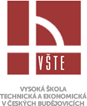 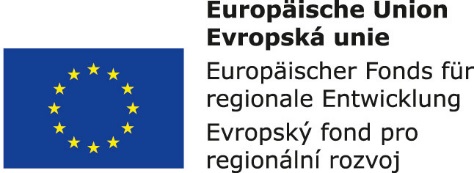 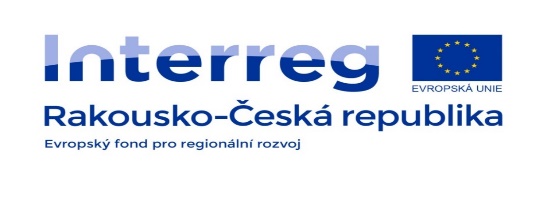 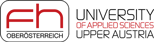 Erazim Kohák (1933)
Czech philosopher
publicist
after 1948 he emigrated with his parents to the U.S.A. 
at American universities he studied philosophy and thelogy
in 1995 he returned to the Czech Republic
he works at the Centre of Global Studies of the Philosophical Institute, the Academy of Sciences of the Czech Republic
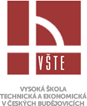 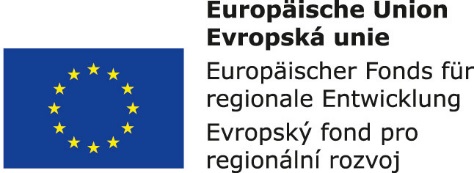 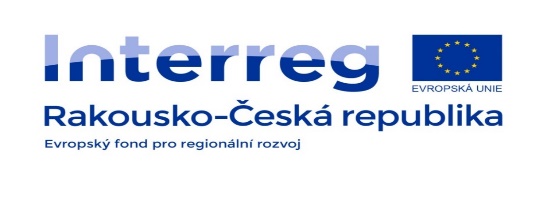 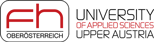 Works
Pražské přednášky. Život v pravdě a moderní skepse

Člověk, dobro a zlo

Zelená svatozář

Poutník po hvězdách

Oheň a hvězdy
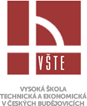 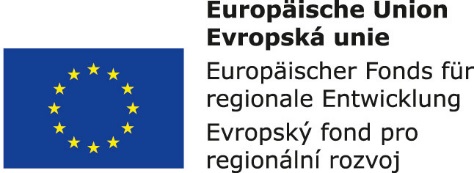 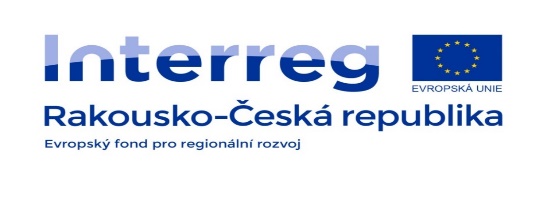 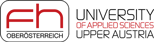 The starting point of his philosophy
phenomenology and the traditional Protestant values
American personalism
philosophy conceived as an endeavour to direct man to God, to the world and to man
the philosopher’s duty is not only to pursue professional competence, but similarly important are his pedagogical activities where he addresses the widest targeted public on fundamental issues of common interest
emphasis is placed on the ethical dimension of contemporary societal issues
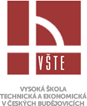 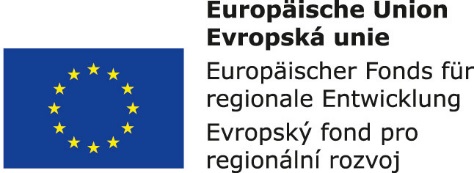 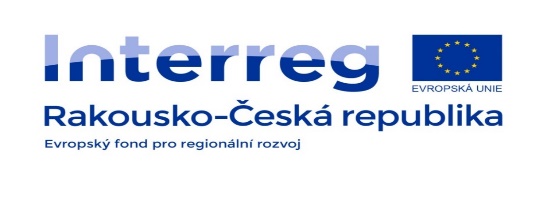 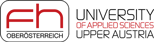 The thematic scope of his ideas
man’s relationship to man and humankind
the core of democracy is appreciating the inner worth of all being and the attitude of respect and good will resulting from it
the direct experience of Nature, so familiar to man, leads to ecocentrism: man is a being responsible to himself and to Nature in general
man deliberately assumes responsibility for the consequences of his existence on the Earth, seeking a sustainable concept of his habitation on the Earth
man’s attitude to God is of cardinal importance
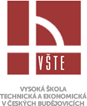 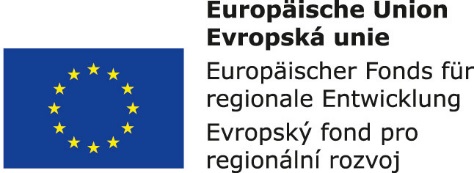 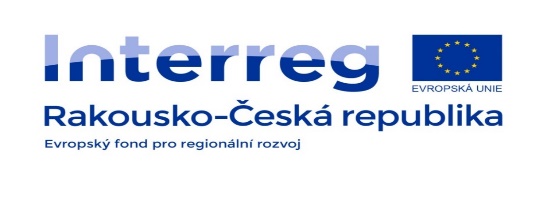 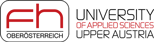